101 Jahre Elektronische Musik
Teil 3 – 2. Teil
Kompositionsverfahren in der
Elektronischen Musik
mit Kompositionsanalysen
101 Jahre Elektronische Musik
Teil 3b
Musique concrète (Pariser Schule)
Serielle Komposition (Kölner Schule)
Sprache-Komposition (Mailänder Schule)
Algorithmisches Komponieren
Repetitive Musik (minimal und Techno)
Live-Elektronik
3. Algorithmisches Komponieren
„Algorithmisches Komponieren“ ist das genuine Betätigungsfeld Elektronischer Kunstmusik: Algorithmen eines Computerprogramms erzeugen die diversen Parameter einer Komposition
Beispiel 1: das Touchpad von Teil 1

Beispiel 2: „Vier hoch zwei“ von Weih Kang Beh (2021)

Beispiel 3: Das „MIDI-Planetarium“ von Wolfgang Martin Stroh (1991)

Beispiel 4: „Approximation an Pi“ von Clarence Barlow (2007/2021)
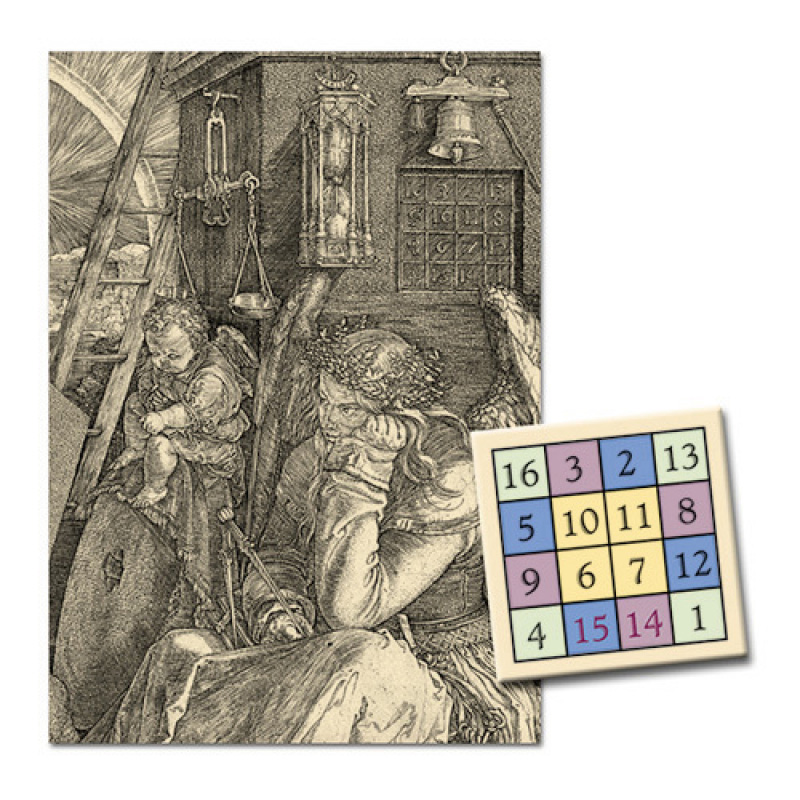 Beispiel 2
„Vier hoch zwei“
Datenmaterial: 
Dürers magisches Quadrat

Verarbeitung: Überlagerung von Sinustönen

Hörergebnis: 
Gewirr von Schwebungen

Bedeutung: 
„Melancholie“ von Dürer
https://www.musik-for.uni-oldenburg.de/EM2022/WeiKangBeh.mp3
Beispiel 3: Das „MIDI-Planetarium“
Daten-/Tonmaterial
Grundton errechnet nach dem Oktavgesetz von Hans Cousto.
Beispiel 3: Das „MIDI-Planetarium“
Programmablauf
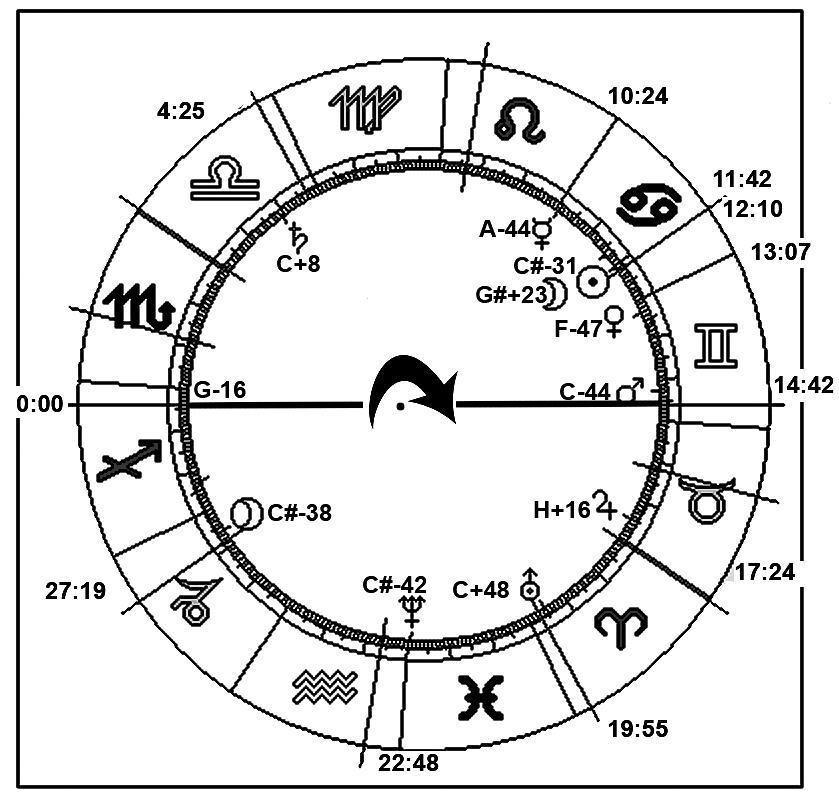 Konzert: Sternenstand am 1.7.2011, 20.00 Uhr von Oldenburg aus.
Formaler Arbeitsablauf
Zeitpunkt und Ort der Aufführung
Übersetzt in die Position der Gestirne am Tierkreis
Anfangswerte für das Programm
Programmablauf produziert einige 10.000 MIDI-Daten.
Im Konzert 
wird eine Auswahl aus den Daten getroffen,
werden die sortierten MIDI-Daten auf diverse Klangmodule geschickt und
dadurch musikalisch interpretiert.
Musiker sortiert diese Daten:
„Grundtöne“,
„Töne entfernter Gestirne“,
„Rhythmen“,
und nach Oktavlagen.
Beispiel 3: Das „MIDI-Planetarium“
https://www.youtube.com/watch?v=w_1XBAr0Xzg
Beispiel 4: „Approximation an Pi“
π = 3.141592654
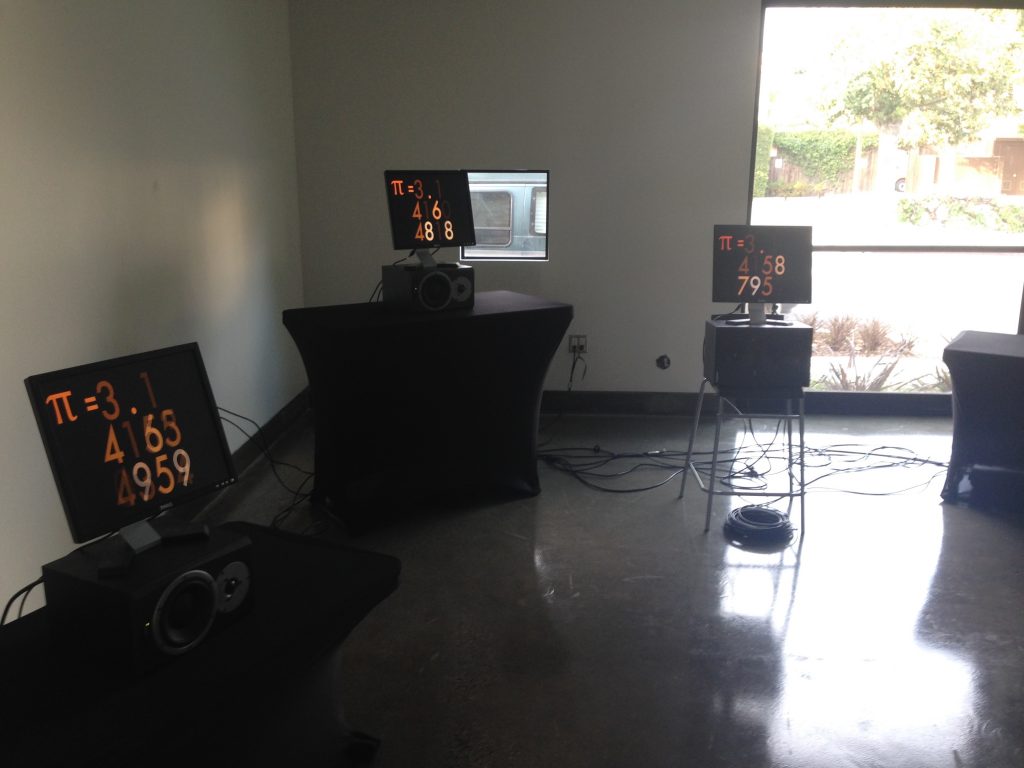 Tongemische mit den Teiltönen der Frequenz 83*N/4 und den Amplituden entsprechend der Dezimalziffer, für 3, 1, 4, 1, 5, 9 usw. sind das 
20+3, 20+1, 20+4, 20+1, 20+5, 20+9 usw.
Die Reihendarstellung von π = 4 − 4/3 + 4/5 − 4/7 + 4/9 usw. wird verwendet, um die Teiltöne räumlich auf 8 Lautsprecher zu verteilen.

https://clarlow.org/compositions-by-year/approximating-pi-8ch15/
3. Repetitive Musik + Techno
Step-Sequenzer und repetitive Musik gehören seit Moog zum Repertoire der Elektronischen Musik. Hier der große Moog-Step-Sequenzer.
https://www.youtube.com/watch?v=qHA_GYLrB8w
3. Repetitive Musik + Techno
Step-Sequenzer und repetitive Musik gehören seit Moog zum Repertoire der Elektronischen Musik. Hier der große Moog-Step-Sequenzer.
Beispiele:
„minimal music“ auf elektronisch
Ambient Music
Kraftwerk und die Folgen
Techno
7 Passagen von „Kraftwerk“ – auf die minimalen Permutationen der Patterns und die Klangfarbenvariationen achten!

https://www.musik-for.uni-oldenburg.de/EM2022/Kraftwerk.mp3
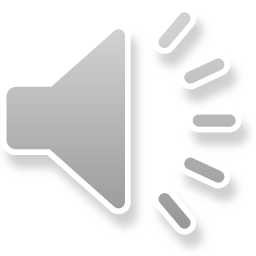 4. Repetitive Musik + Techno
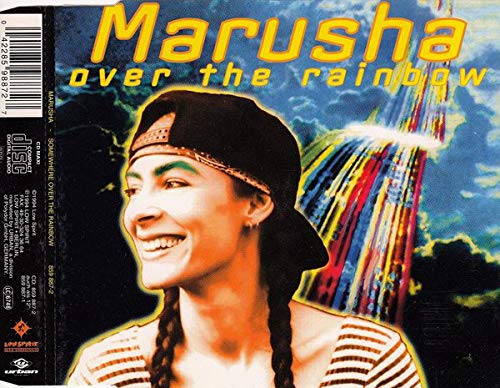 Analyse eines klassischen Techno-Titels
Marusha „Sowhere Over the Rainbow“ 1995
Merkmale:
Sounds sollen synthetisch sein oder klingen.
Den Computer soll man hören.
Repetitive Strukturen in Verbindung mit Steigerung und Break
Einfachste Strukturen (Tonrepetition statt Melodie)
Klangfarbenkomposition
Tempo sehr schnell (MM=163)
Flexible Live Interpretation
Rave-Musik: Bewusstseinsveränderung
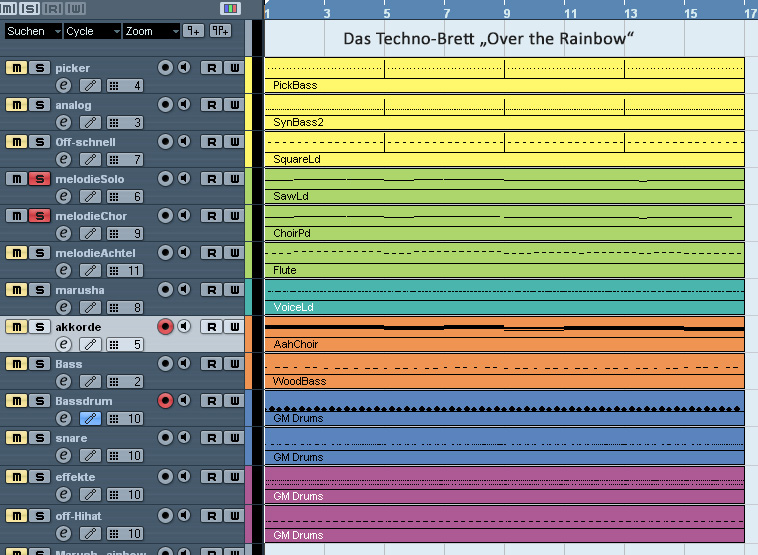 … im Internet
https://www.musik-for.uni-oldenburg.de/elektronischemusik/html/technosounds.html
BD-Nachschlag
Arpeggien
Offbeat-Feelig
Gate-Effekt
Bass
Das Stück ist aus 13 Bausteinen zu je 8 Takten zusammen gesetzt.
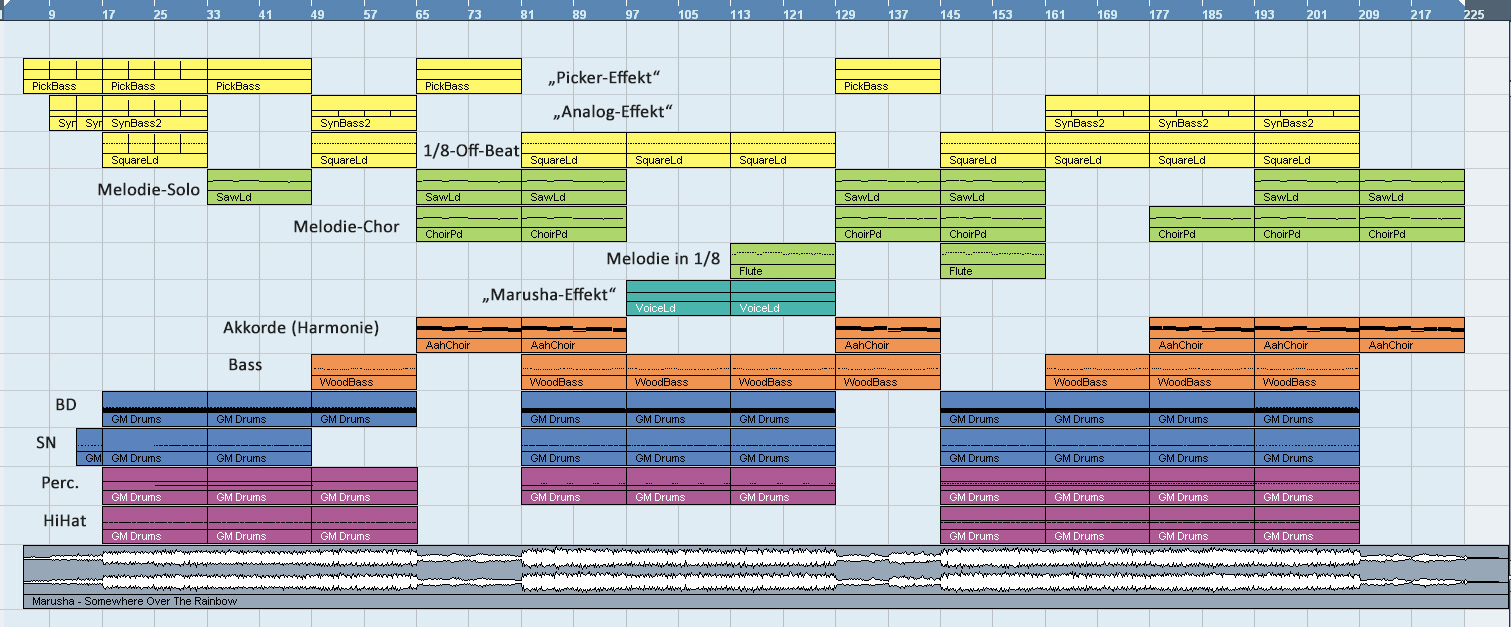 Die „strenge“ Struktur setzt sich auch in der Großform durch.
Intro    Block 1                                    Break        Block 2                                  Break       Block 3                                  Coda (aus Break)
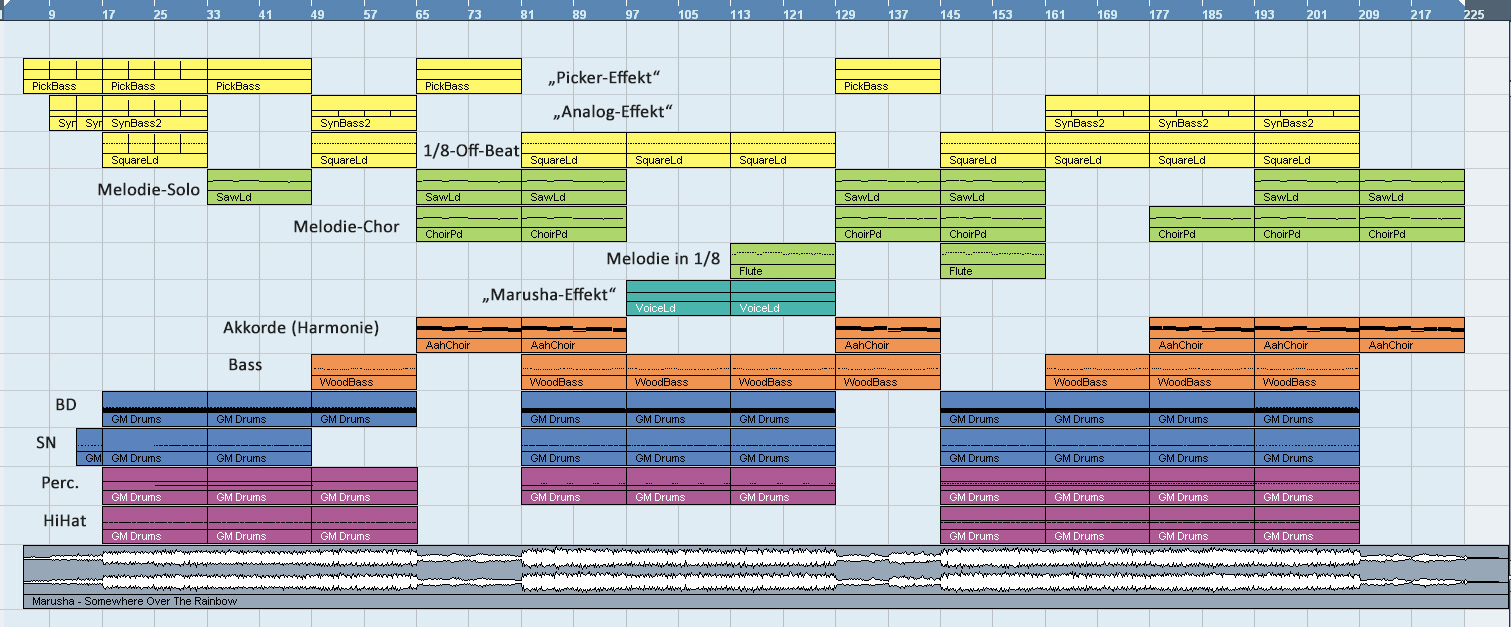 https://www.youtube.com/watch?v=tVfvNh4b5mc
Audio- und MIDI-Files im Wechsel!
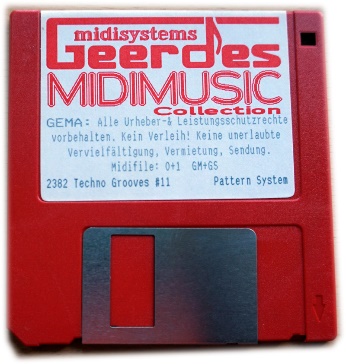 Westbam sagte:

Das Neue an der „DJ-Musik“ ist, dass das Song-Konzept
abgelöst wird vom Track-Konzept.
Produktion von Endlosplatten
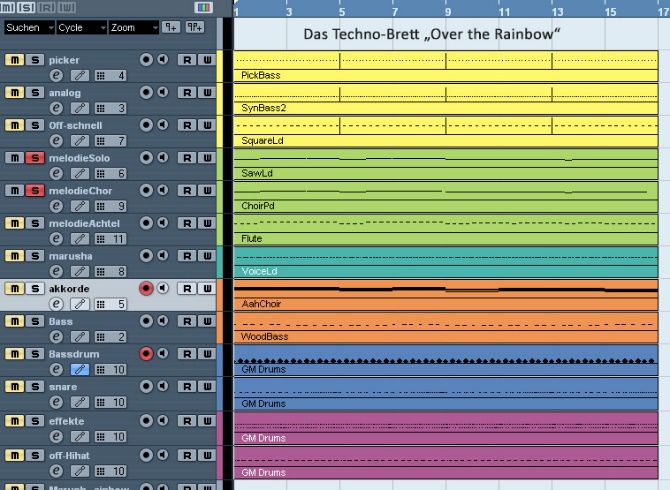 Pool für Live-Auftritt
Das Techno-Brett
Midifiles für „Home-DJs“ und Alleinunterhalter
„Geerdes“ Midifile-Disketten (StudIP)
5. Live-Elektronik
1. Traditionelle oder avantgardistische Kompositionsverfahren mit elektronischer Instrumentation (z.B. mit Theremin, Trautonium, Ondes Martenot, Synthesizer, MIDI-Gitarre); siehe Teil 2!
2. Klangexperimentelle Kompositionsverfahren, d.h. ein traditioneller Ansatz wird auf klanglicher Ebene in den elektronischen Bereich „fortgesetzt“ (z.B. Effektgeräte der Popmusik, midifizierte akustische Instrumente, Transducer-Piano, DrumPads); Beispiel TransducerPiano: https://youtu.be/xBAvxcvJ0Qc
3. Patternorientierte ad-hoc-Komposition, oft in Verbindung mit repetitiven Techniken (z.B. DJ-Controller, GrooveBox, Techno, Ambient und Sequencer-Musik); siehe Teil 2d!
4. Improvisation mit Klangverfremdung, Live-Sampling und Mikrofonierung (z.B. bei Bewegungs-Controllern, avanciertem Einsatz von Controllern). Beispiel vom „International Turntabel-Meeting“ Berlin 2019 https://www.youtube.com/watch?v=rDBSZV9sfks .
5. Live-Elektronik
„Brain & Body“

Stepplatte: der Musiker 1 triggert Samples durch Fußbewegung auf einer Stepplatte nach dem Prinzip des DrumPad,
Gesang und Geigenspiel von Musiker 1 wird live gesampelt und als Loop wieder gegeben,
Musiker 2 steuert improvisiert elektronische Sounds und kurze Patterns von einer „Groove-Box“ (genauer: einem „Midiperformance-System“) bei,
die Songs und das Geigenspiel von Musiker 1 sind improvisiert und reagieren auf die Eingaben von Musiker 2,
Gesang und Instrumentalspiel werden durch Effektgeräte verfremdet.

Beispiel war schon bei den Instrumenten!
https://www.youtube.com/watch?v=P6adClx9M60
5. Live-Elektronik
Ab 1:35 Aufbau eines „Grooves“ aus verschiedenen Instrumenten.
https://www.youtube.com/watch?v=rGKqYqhDTW8
5. Live-Elektronik
Klangmaterial einer Vinyl-LP wird mittels verschiedener Effektinstrumente live verarbeitet. Vom Turntable-Marathon Berlin 2019:
https://www.youtube.com/watch?v=rDBSZV9sfks
5. Live-Elektronik
Beim Tranducerklavier wird der Resonanzbodens eines Flügels als Resonator für überwiegend Rückkopplungseffekte verwendet. 
https://youtu.be/xBAvxcvJ0Qc
5. Live-Elektronik
Vom letzten „MayDay“ 2021 in Dortmund. Ausschnitte aus einem typischen einstündigen DJ-Act:
Ende